Tapestry of  Style
The How-To’s of Differentiating Between Pop and Classical and Everything in Between
If It Ain’t Broke…
Why mix it up?
Making It Sing
Familiar versus New hymns
Appropriate stylistic choices
Using choir or worship team to teach congregational singing
“Fun” in worship
Vocal Technique
The Fundamentals
Posture
Sitting position
Standing position
Chin Lift
Neck Position
Breath Management
Breathe as though you are a 360 degree person and go all the way around
More energetic styles of singing require more air which will make you sing louder
Tongue Position
This is the one fix that transformed my choir’s ability to lead congregational singing
Make sure that the tip of the tongue is touching the back of the bottom teeth at all times
When trying new styles, it’s important to remind your singers that they need to keep their tongues forward as they are changing the sound
Vocal Space
Many contemporary styles of singing require wide open mouth spaces.
Encourage your singers to open their mouths and allow their voices to come out
Trying to sing in certain styles without adequate vocal space will feel very uncomfortable
Vowels
Pure vowels are important in any context, no matter what the style
Vowel modification is an important tool to have in the singer’s tool kit
Knowing how to modify vowels will encourage your singers to approach new music with same robustness they approach old standards
Elements of Style
Vowel Modification
Rhythm
Use of Consonants
Articulation
“Traditional” Choral Style
Allowing familiar and comfortable to be okay
Traditional Elements
We teach:
Clear vowels
Rounded or vertical mouth shape
Head voice and Straight tone
Clean onset of sound
Clear direction of phrase and legato line
Rhythm is very accessible
Consonants (English) are very forward and easily timed together as a group
Let Us Ever Walk With Jesus 802
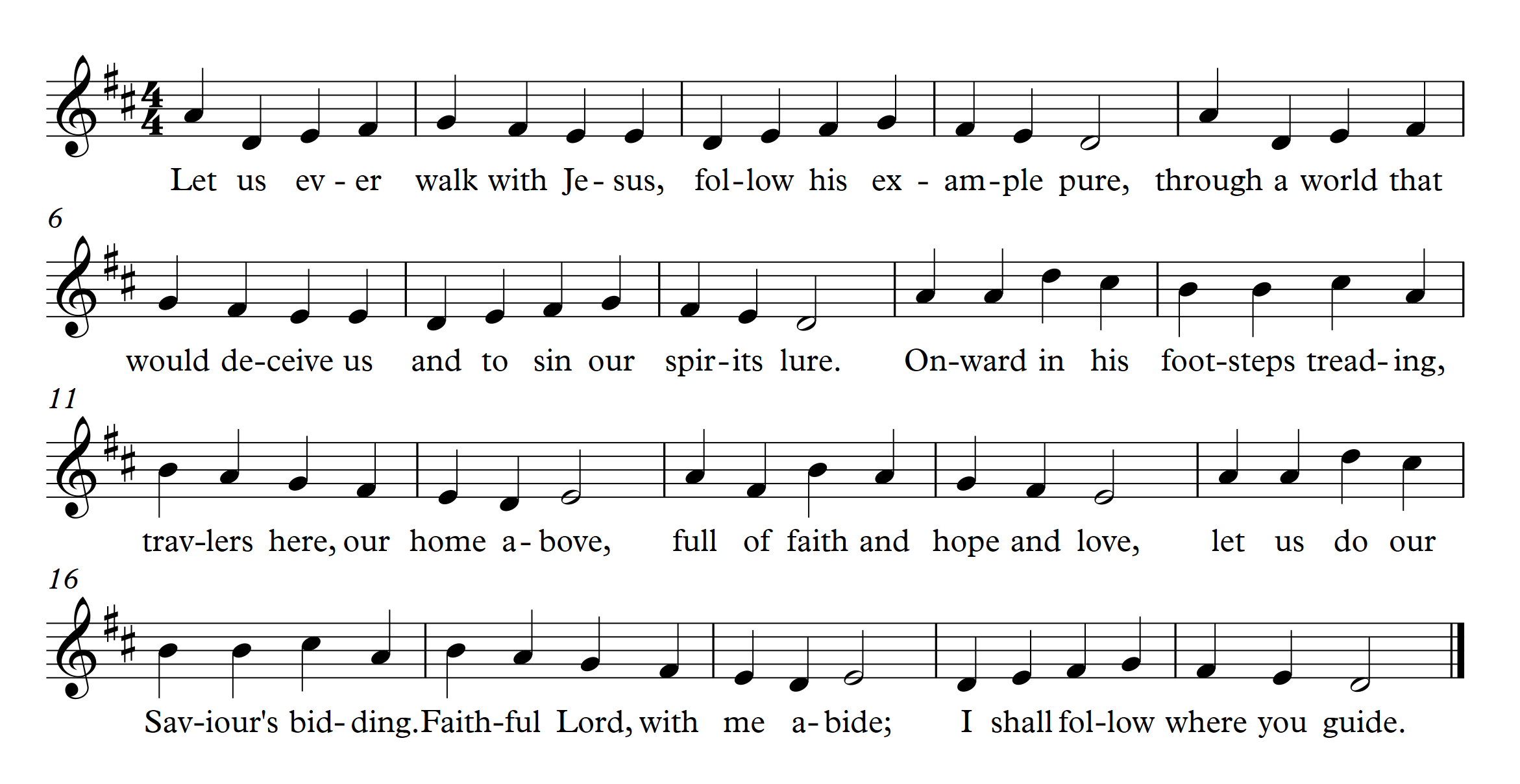 Swing
The easiest way in
Diction Modifications
Articulation Modifications
Vocal Space and Register
Diction Modifications
Closed vowels
Wet consonants often become soft or are dropped from the ends of words 
Singing on consonants occasionally is encouraged
Consonants can be used as a percussive effect
Let Us Ever Walk With Jesus 802
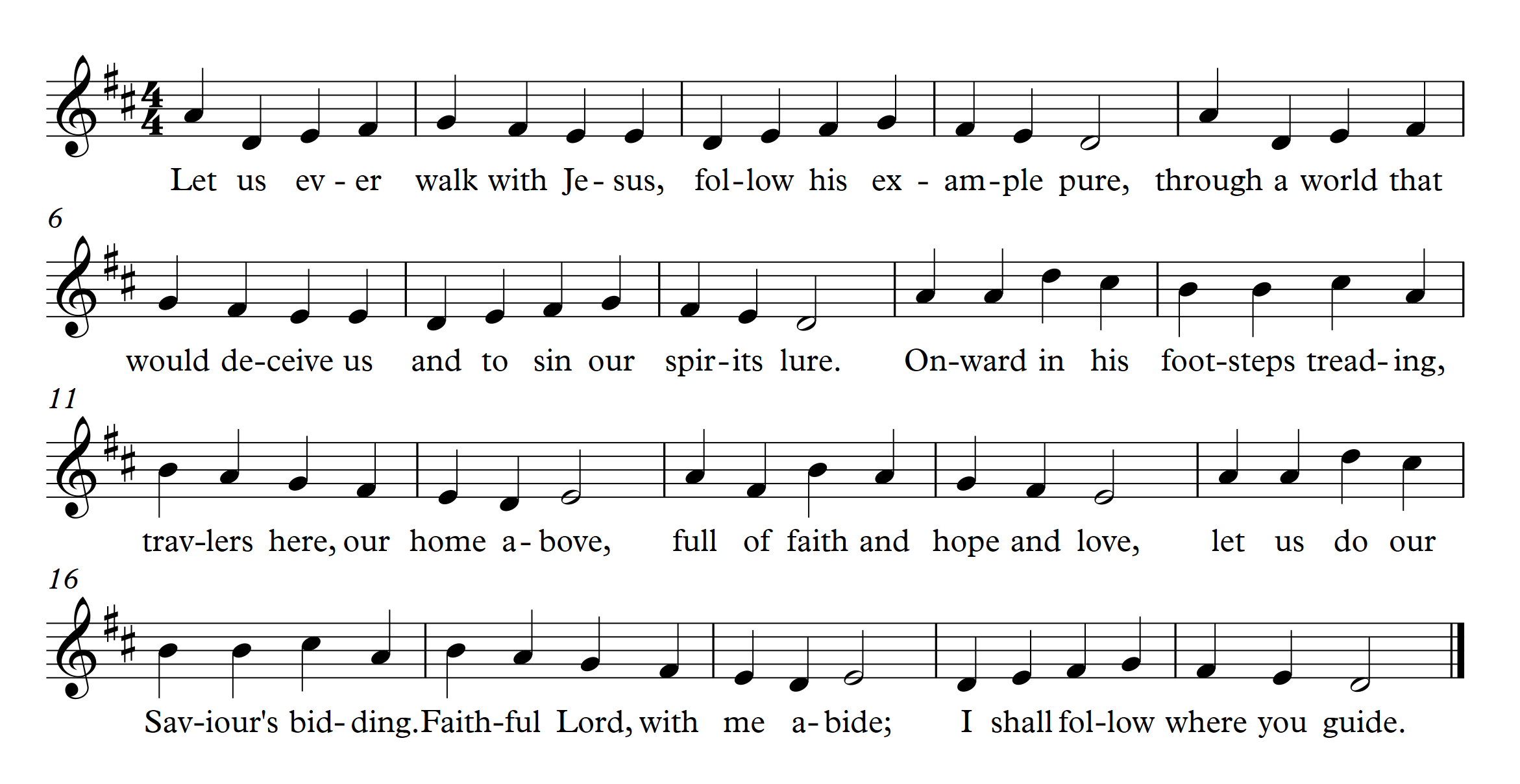 Articulation Modifications
Rhythm 
Division of the beat into three, especially on the eighth notes
Fat notes
Vocal Techniques
The fall
The shake
Brightness of tone
Scoops
Let Us Ever Walk With Jesus 802
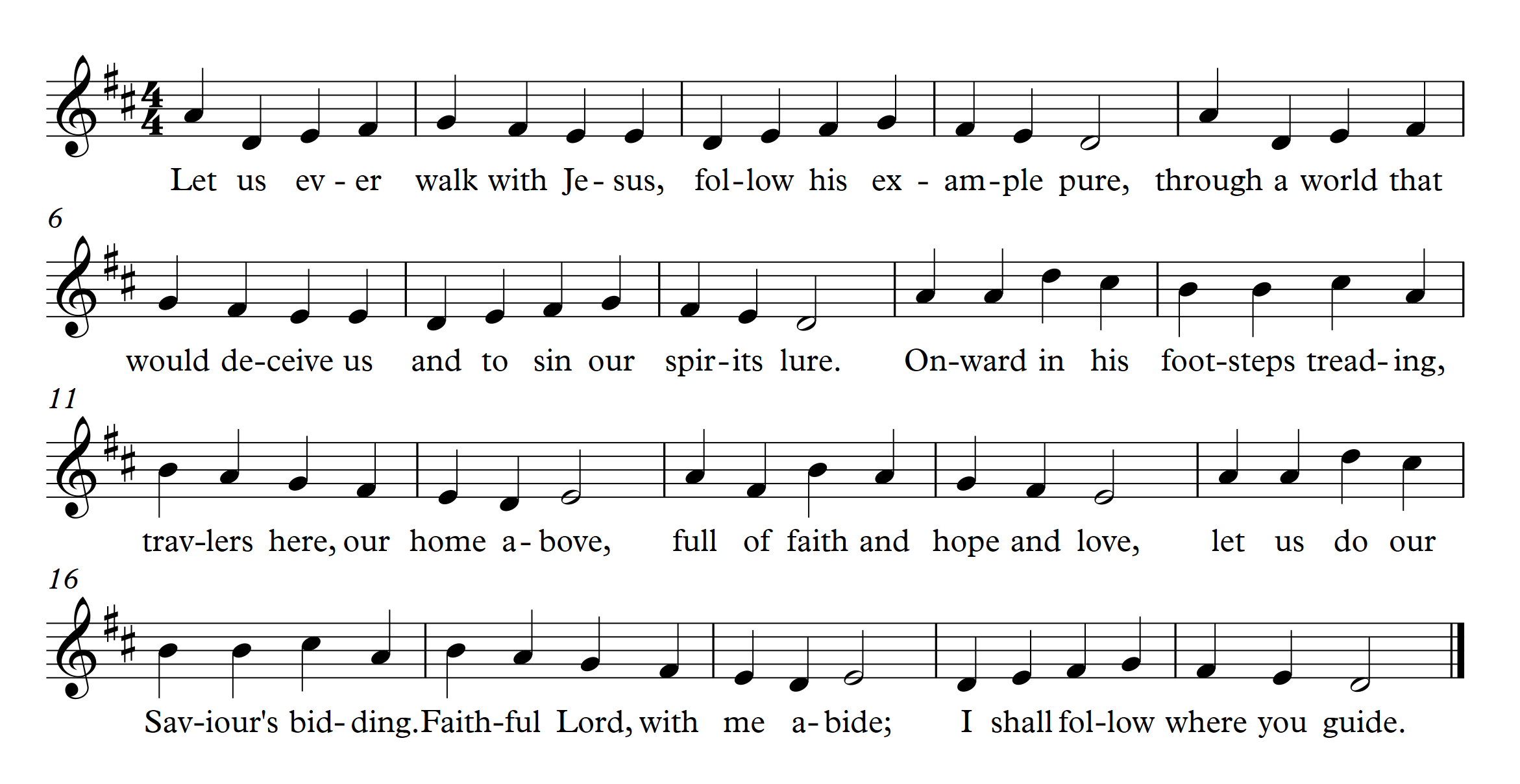 Vocal Space and Register
Head voice vs Chest voice 
Vocal Space in the upper register is huge which requires a large amount of air so your singers may not be able to sing gigantic phrases and may need to breathe more frequently
Let Us Ever Walk With Jesus 802
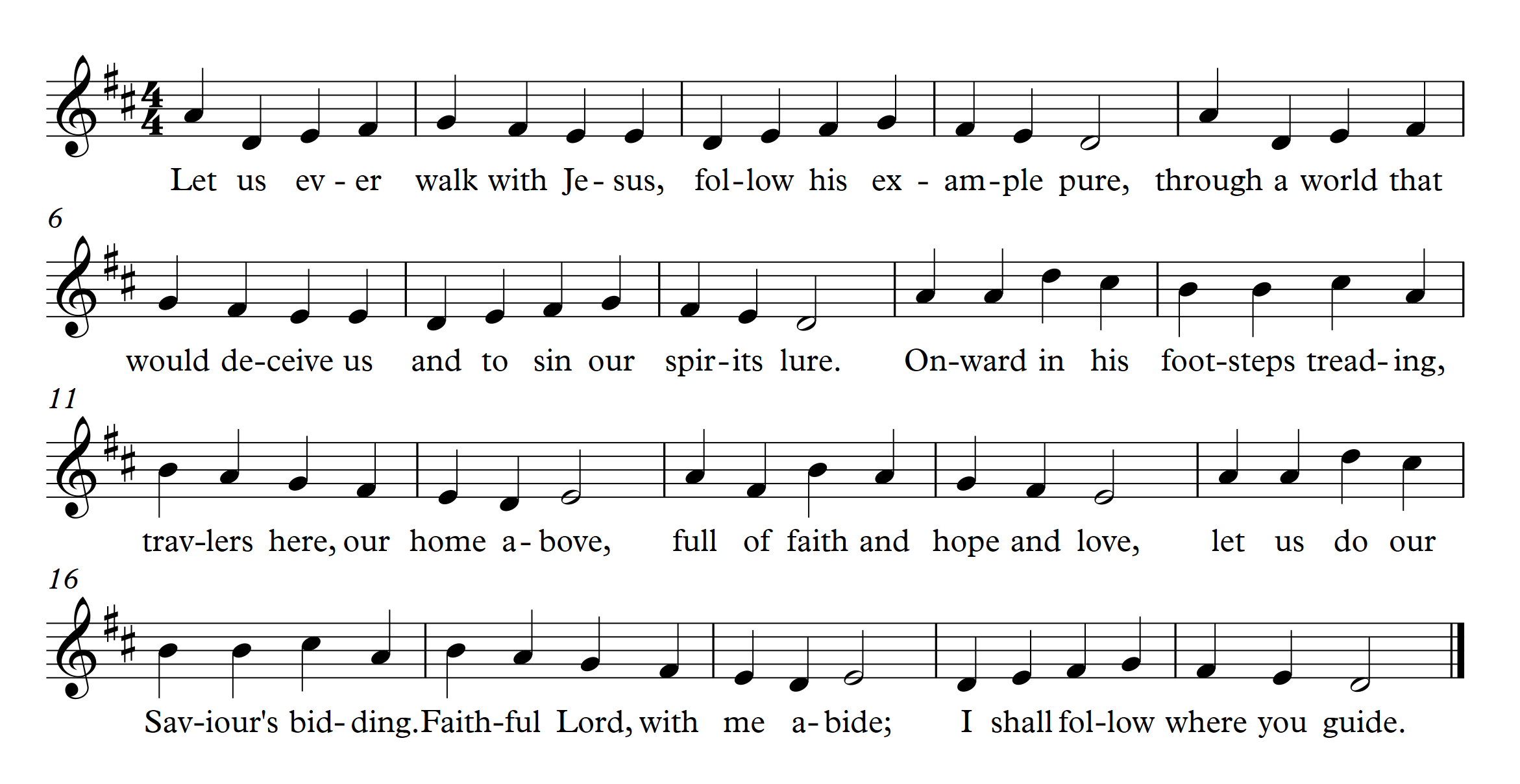 Praise the Lord
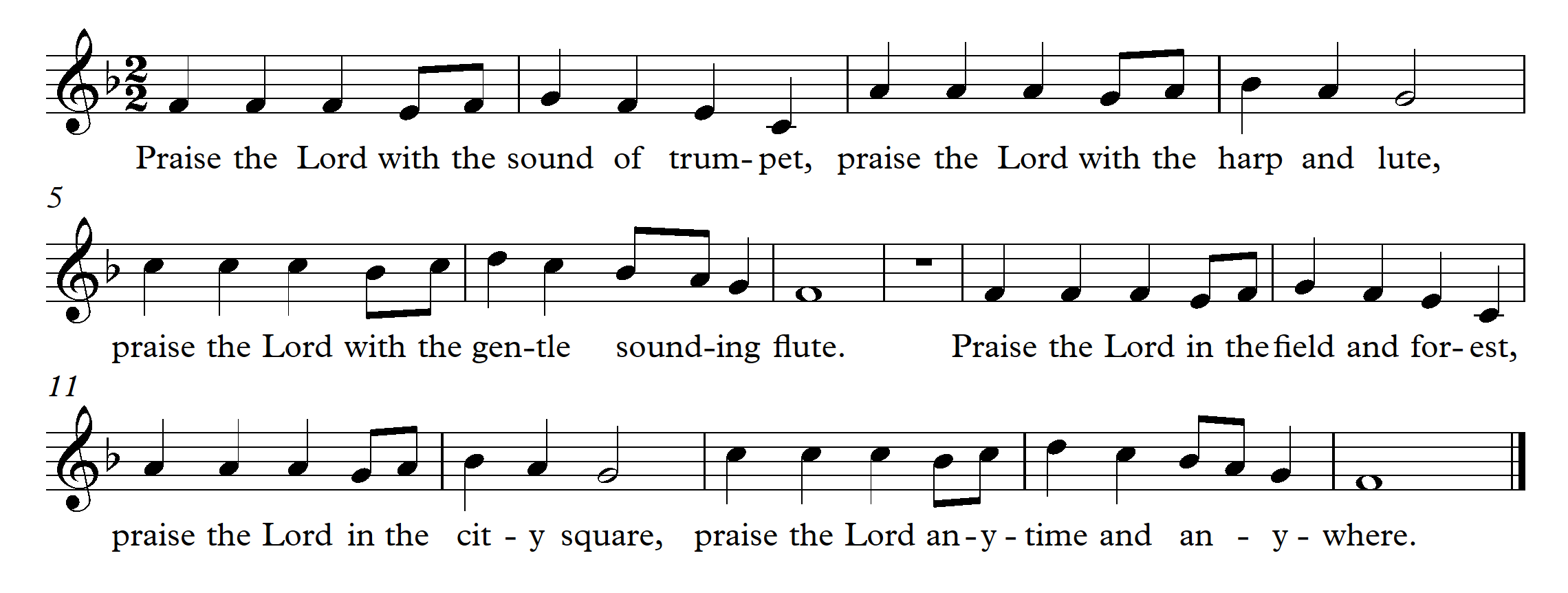 Pop
Jesus doesn’t necessarily have to be your boyfriend
Diction Modifications
Articulation Modifications 
Vocal Space and Register
Diction Modification
Colloquialism of text
Spreading and Closing the vowel
Consonants
There Is Room For All
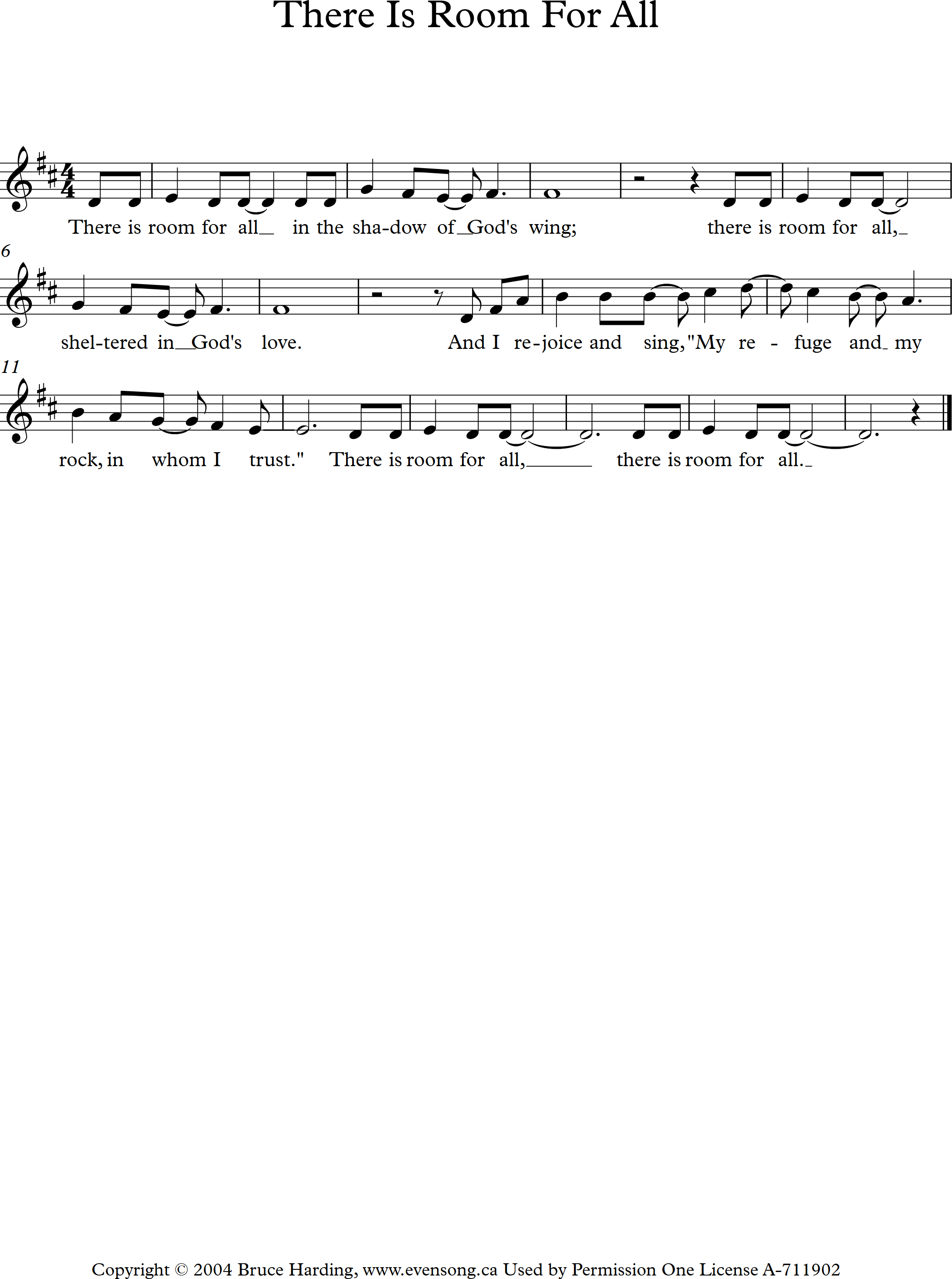 Articulation Modification
Accent on beats 1 and 3
Use of syncopation
Regular rhythm
The “noodle”
There Is Room For All
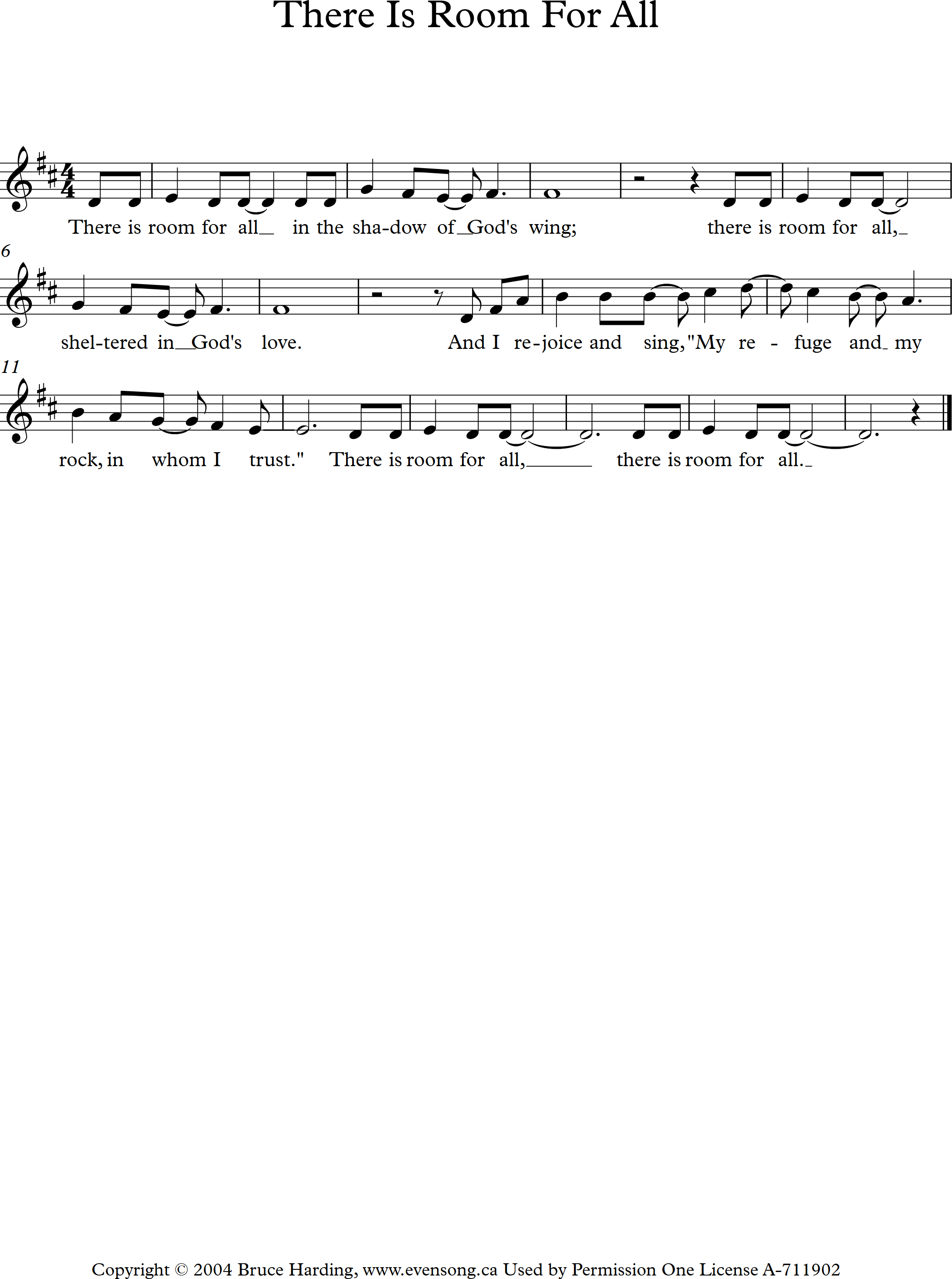 Vocal Space and Register
Energy of Tone – using the “belt” voice
Make sure your singers have adequate open space
Practice talking at pitch to find the belt sound
Predominance of chest voice
There Is Room For All
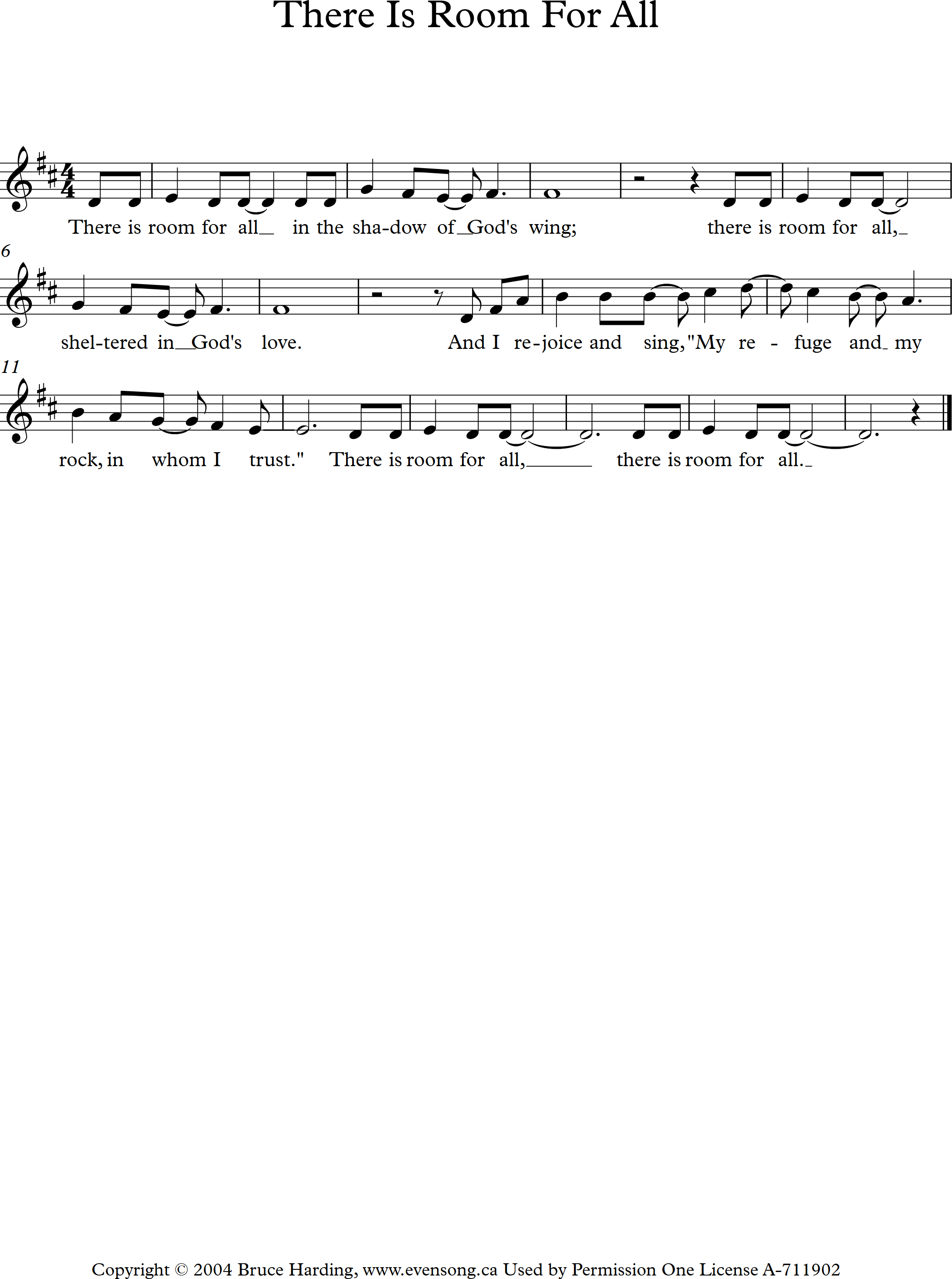 Go Make a Difference
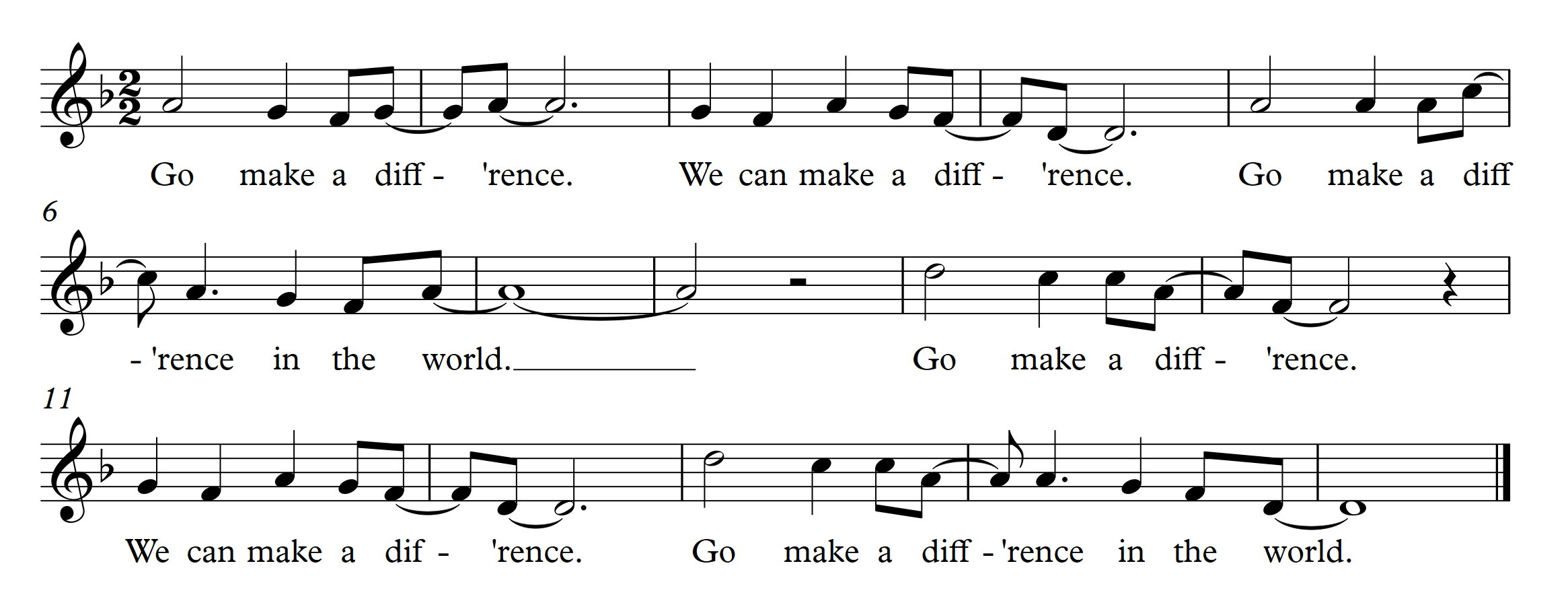 Country
It’s more than old dogs and pick-up trucks.
Diction Modifications
Articulation Modifications
Diction Modification
Diphthongs
Sing on the second vowel, not the first
Vowel and Consonant modifications
“O” is often changed to “uh”
“T” often becomes “d”
“Ing” endings become “in’”
Singing on the consonants
“R” is not just for pirates
Singing on “M” and “N” for effect is fine
Slides and glides into notes are perfectly fine
Swing Low Sweet Chariot
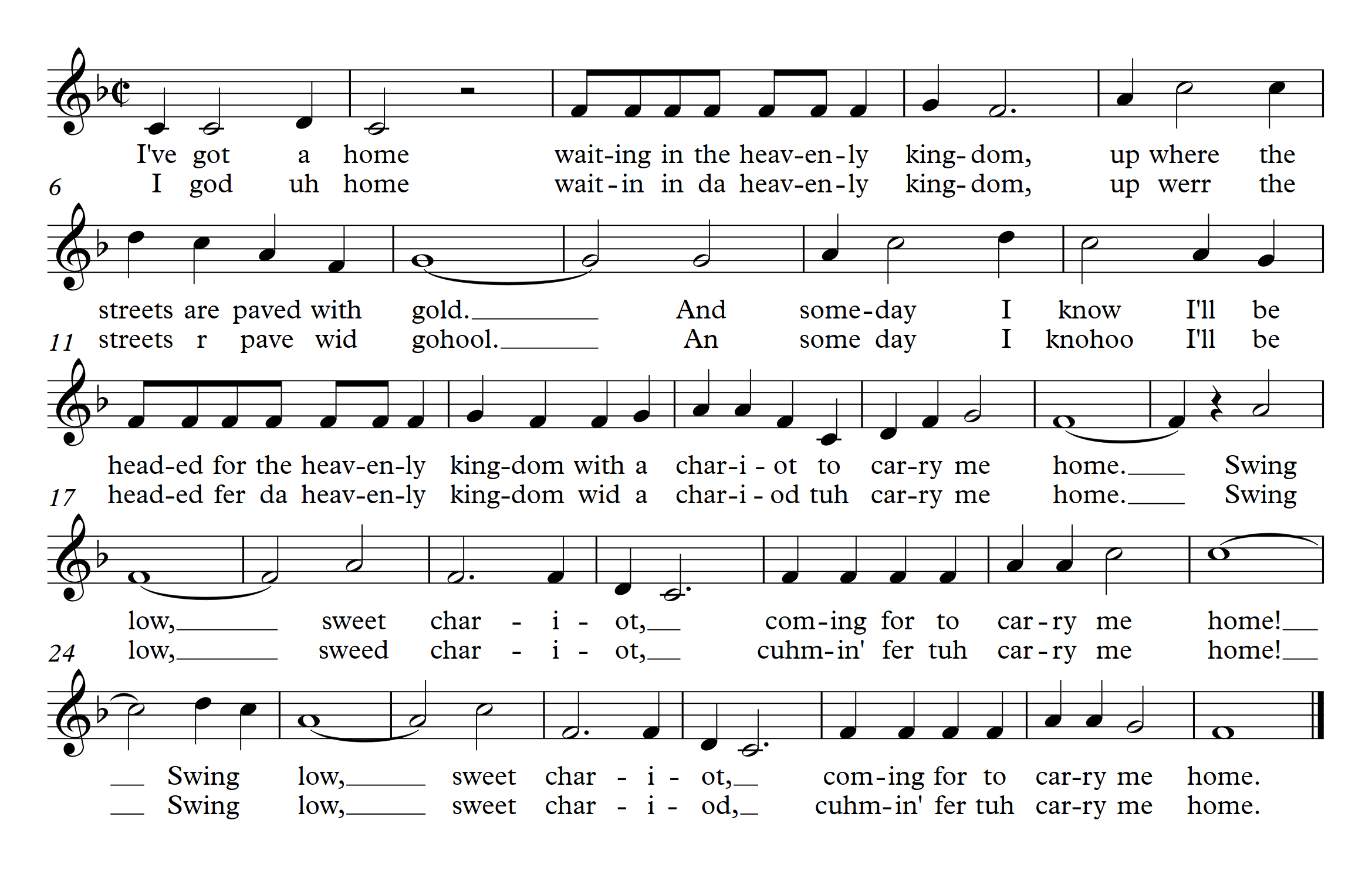 Articulation Modification
Subtle emphasis on off-beats
Strong beat one
Vocal flips or breaks are completely acceptable
Regular rhythm
Swing Low Sweet Chariot
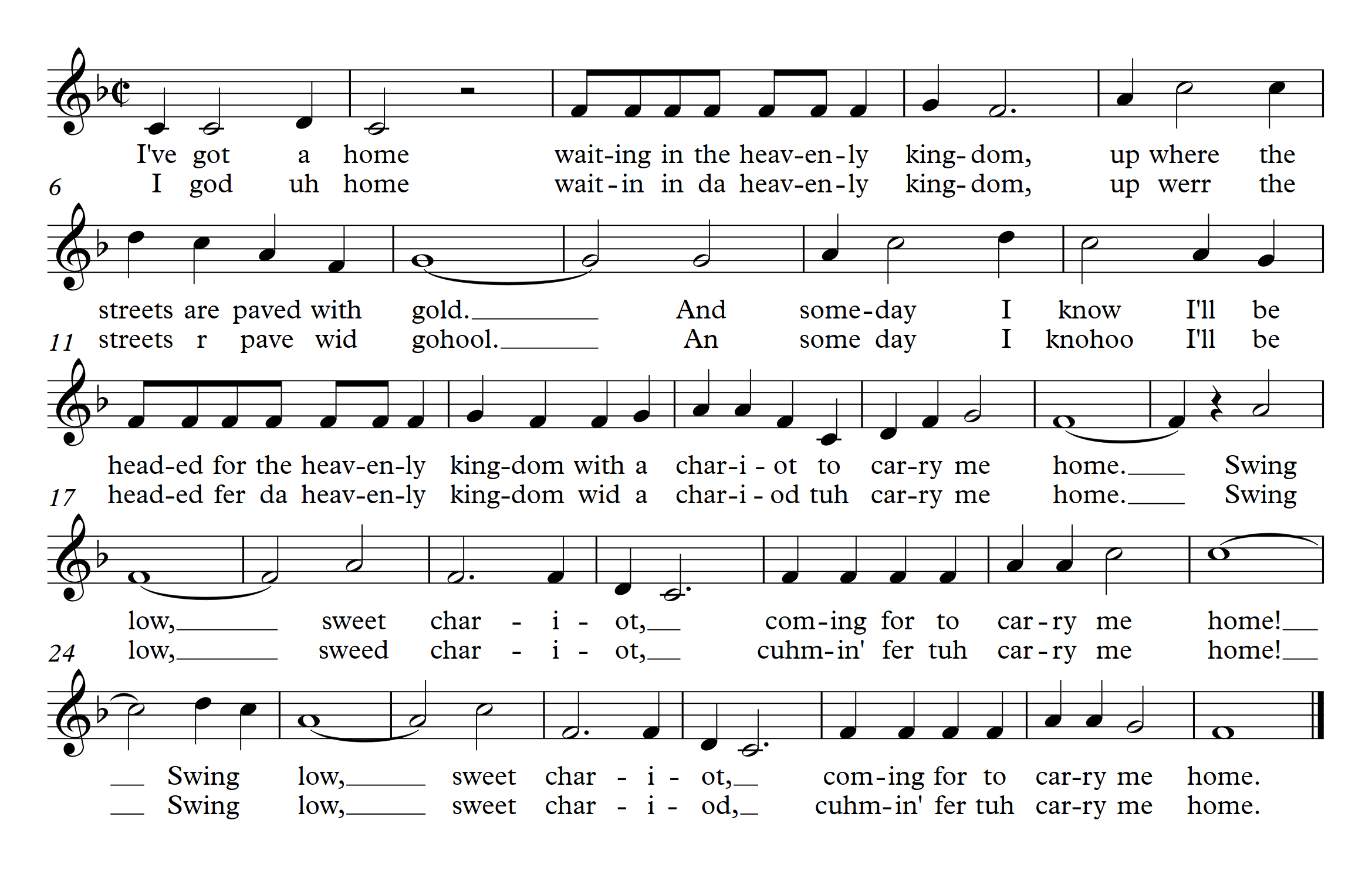 Precious Lord, Take My Hand
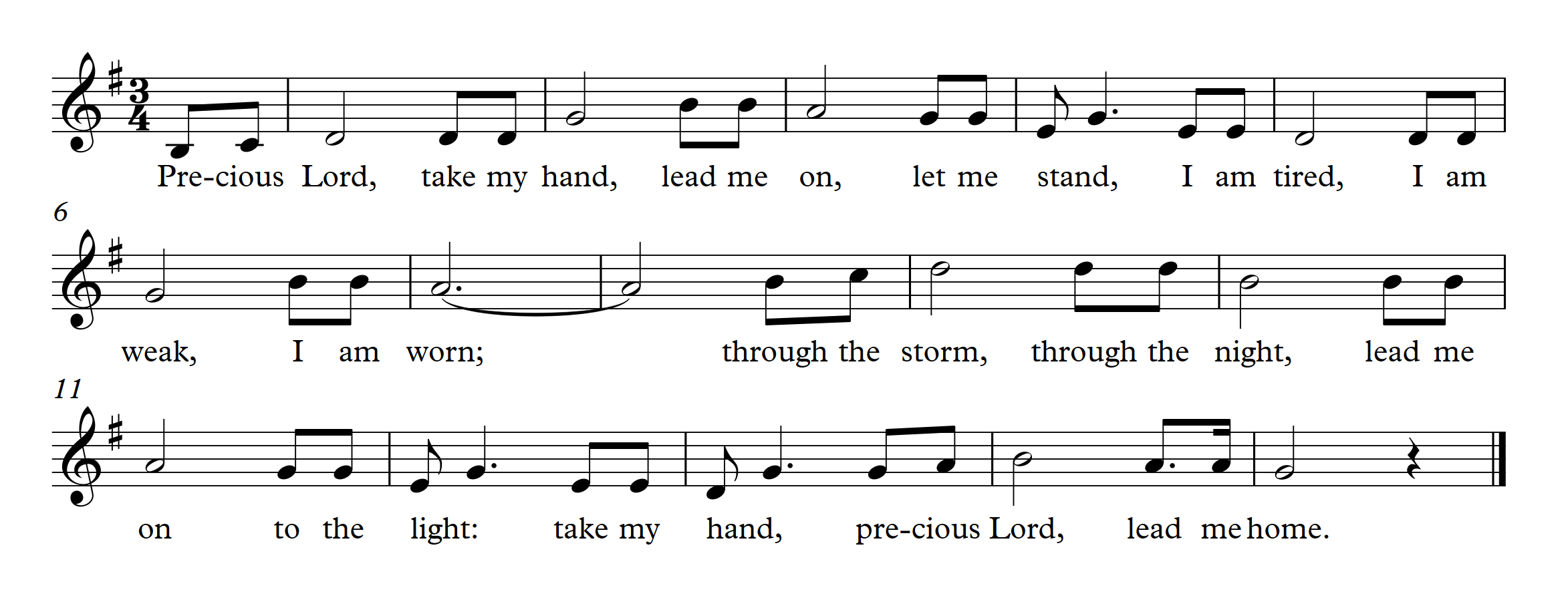 Gospel
Sing it, sister!
Diction Modifications
Articulation Modifications
Diction Modification
As with pop and swing, the vowels open to a slightly more spread modification and can close slightly through a moving passage
Consonants are “sloppy”
Often the text is repeated a number of times so the clarity of the diction is not as important
Slides and scoops are welcome additions
Just a Closer Walk With Thee
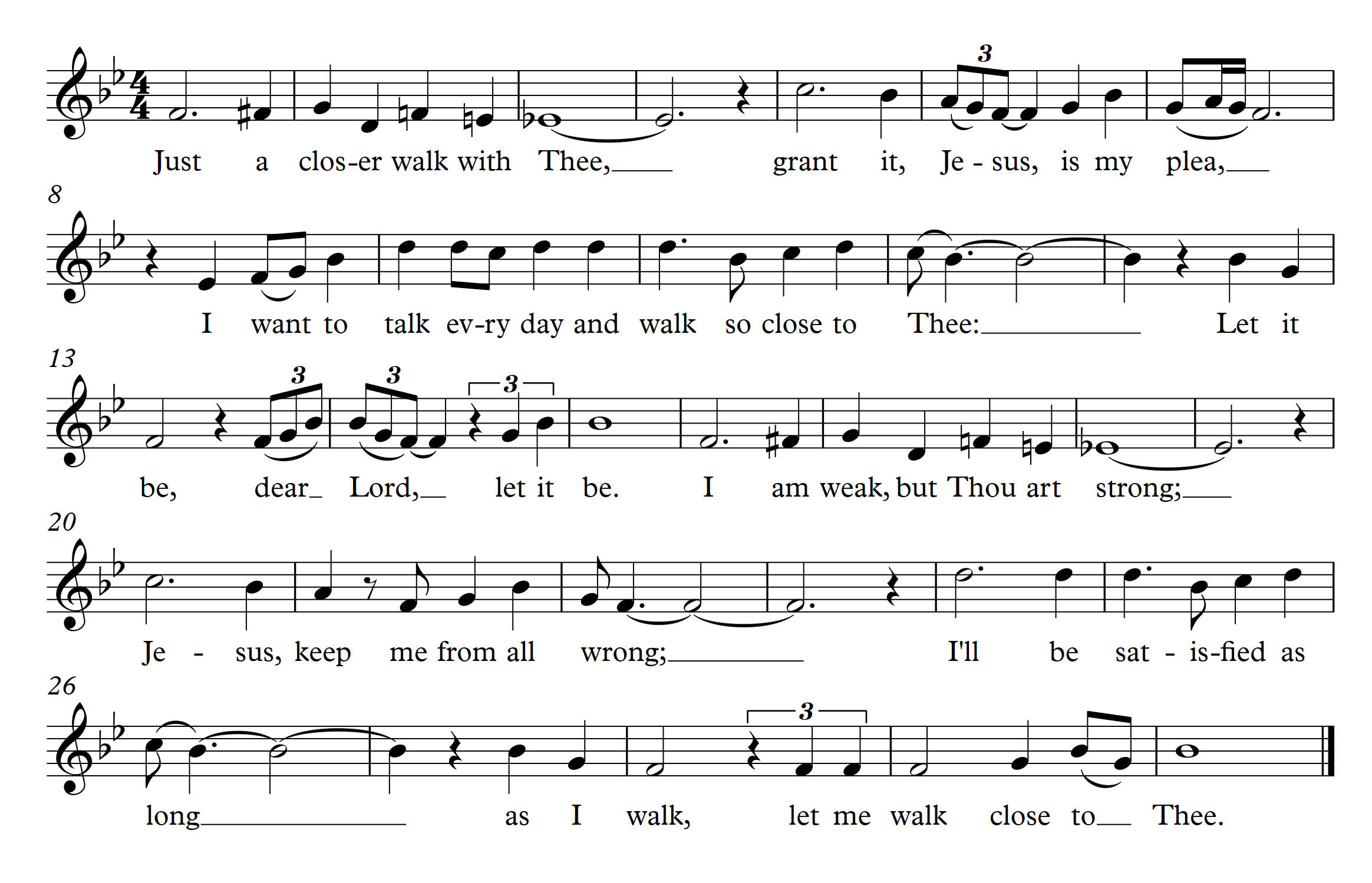 Articulation Modification
Quarter notes need to be “fat” 
Improvisation with the melody is expected
Clapping on beats 2 and 4 is welcome and encouraged
Adding a slight sway with the body or a side to side motion with the feet is also fine
We Are One
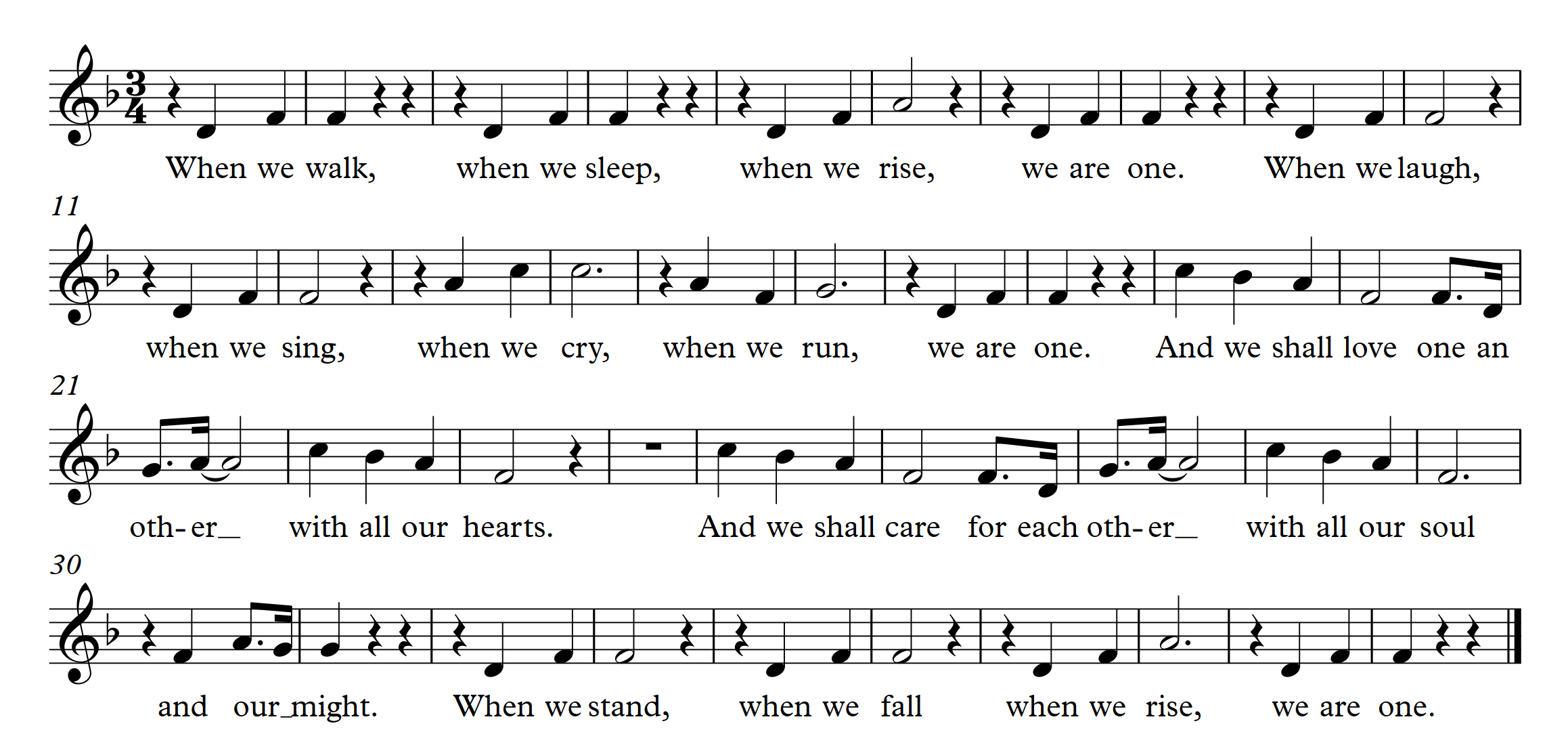 Concluding Thoughts
It’s all about balance.
Everything in moderation.
Don’t be afraid!
Listen, always listen.
Use the choir or a soloist or a guest group or youth to introduce or encourage a new style of singing.
Variety is the spice of life.
Use style like salt – a little goes a long way.  And some styles are like jalapeno peppers.
Questions?
kimdenis@hotmail.com
You Are Mine
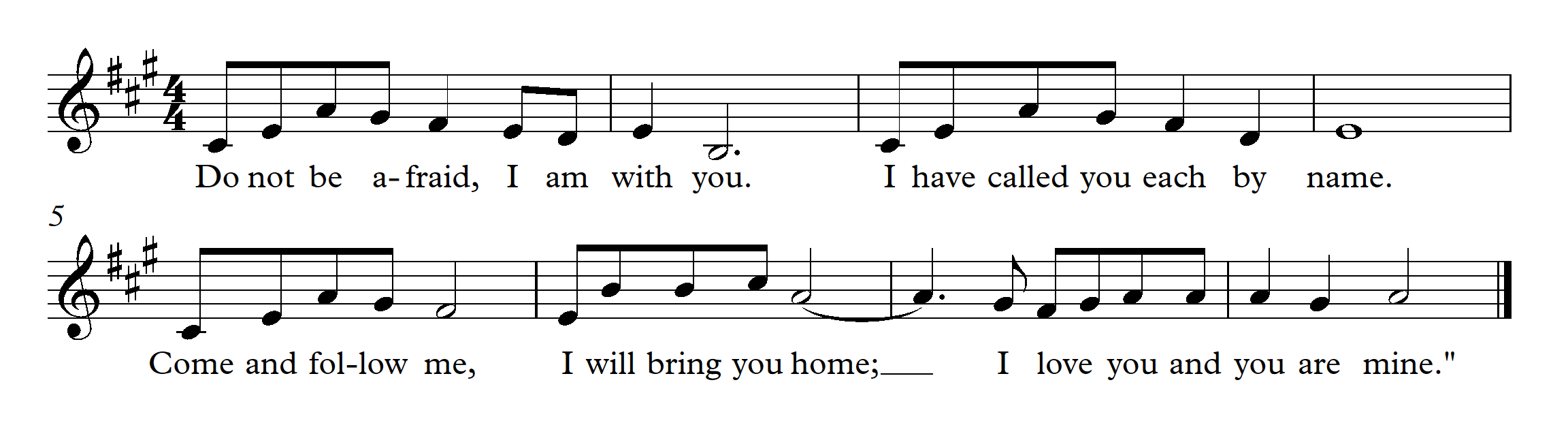